Teaching STEM
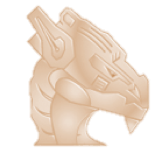 with Lego Education Systems
Search for  … 	LEGO  Mindstorms
Go to  …  		Downloads
DL your platform…	Mac, Windows, Android
Education  .  Technology  .  Languages
www.dragomanns.com
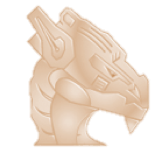 Dragomanns
Education  .  Technology  .  Languages
Differentiated Learning Modules 
From Preschool to 100+ year olds…

	1.  Lego 
	2.  Technic  / Bionical 
	3.  Mindstorms      - the EV3 is what we’ll be using
	4.  Tetrix
Education  .  Technology  .  Languages
www.dragomanns.com
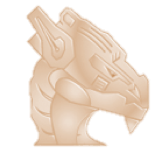 Dragomanns
Education  .  Technology  .  Languages
Introducing regular building blocks of Lego:  	
	Its what you think of when you see the lamp to 	the right of you… Lego building systems of 	learning and play lay the foundation for creative 	thinking… 
 

Technic and Bionical sets 
	introduce concepts of dynamic motion, gears, 	electronic automation, and various other 	moving parts and pieces for 5th-8th graders
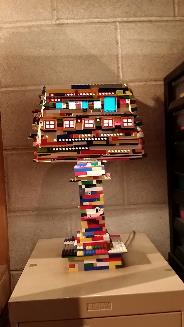 www.dragomanns.com
Education  .  Technology  .  Languages
Chances are…  students don’t build or learn
 				with either of these systems:
Mindstorm: EV3 is a guide to robotic programming with various Technic pieces plus a programmable “intelligent brick.”



 


Tetrix: College level parts, pieces, and components that can be used for prototyping robotics and engineering designs.
The ideal age of exposure is middle school so that mechanical, electronic, engineering, and programming concepts are introduced collectively.
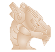 Education  .  Technology  .  Languages
www.dragomanns.com
[Speaker Notes: Enthusiasts]
Lego Education
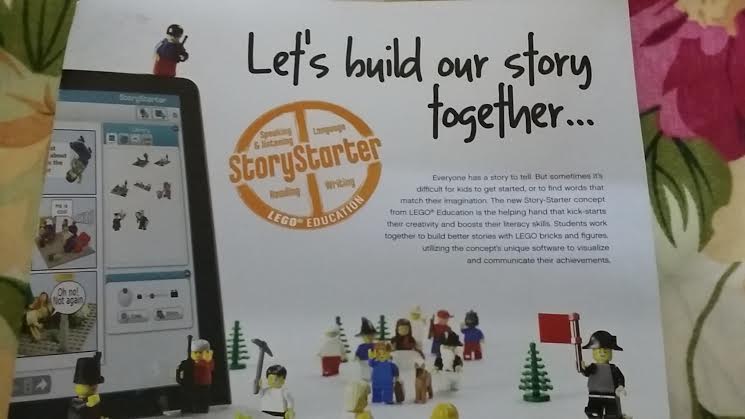 From KG through college, Lego offers hands on learning systems and curricula for STEM subjects:

Science Technology Engineering 
Math
Education  .  Technology  .  Languages
www.dragomanns.com
[Speaker Notes: Lego architecture, creating masterpieces of art with Lego]
Measurement / Counting
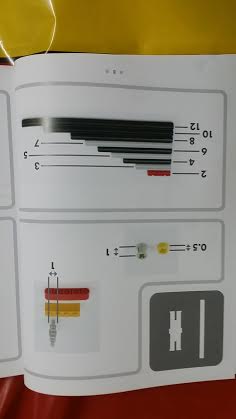 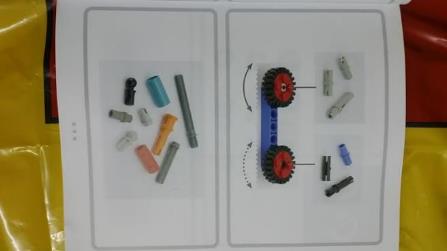 Elementary school children are still learning to count, still learning to write and move their hands and fingers. 

These pieces are great for teaching measurement, counting, arithmetic, and space – visualization.
Pre-schoolers use ‘Duplo’ sets that are big…
Education  .  Technology  .  Languages
www.dragomanns.com
[Speaker Notes: Learning the transitive and distributive properties of multiplication with a flat lego board]
Gears & Motion
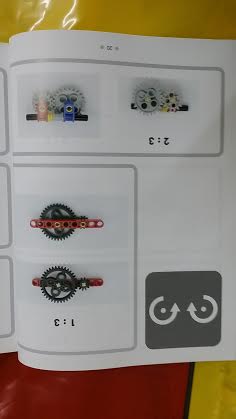 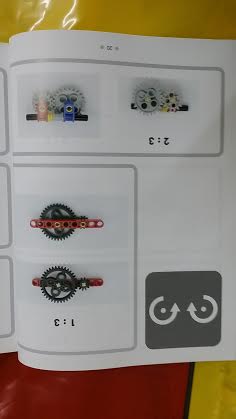 Transfer of power can be a difficult concept to grasp in middle and high school. Hands on building accomplishes this in ONE learning session.
Education  .  Technology  .  Languages
www.dragomanns.com
Rotations &
Revolutions
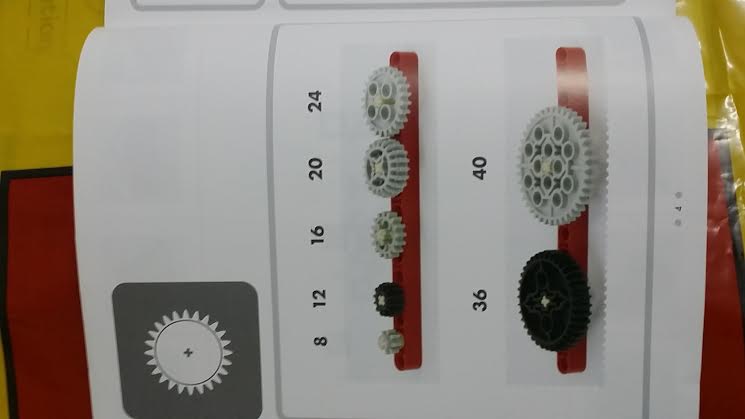 Wheels and gears are great for circle geometry:

circumference, pi, the radius, radian measures, diameter…
Education  .  Technology  .  Languages
www.dragomanns.com
Force ,  Torque , & Renewables
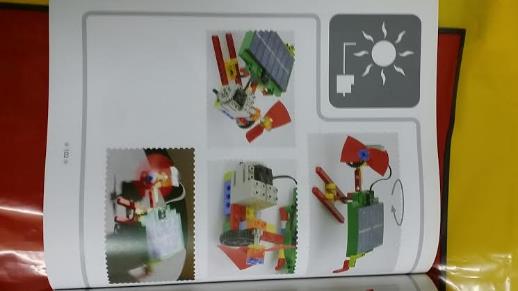 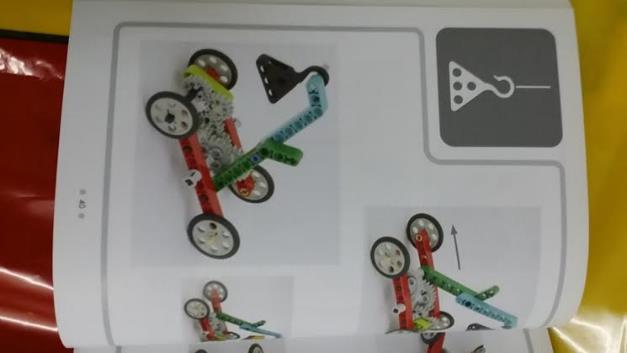 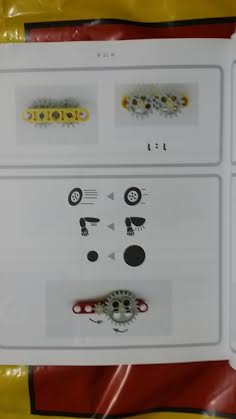 There are Green Energy science kits that allow students to build and test windmills and solar power…
Concepts in physics include force, speed, velocity, distance, and electromagnetics even…
Simple designs and constructions can teach the power of gears, pulleys and levers…
Education  .  Technology  .  Languages
www.dragomanns.com
EV3 Robotics Set
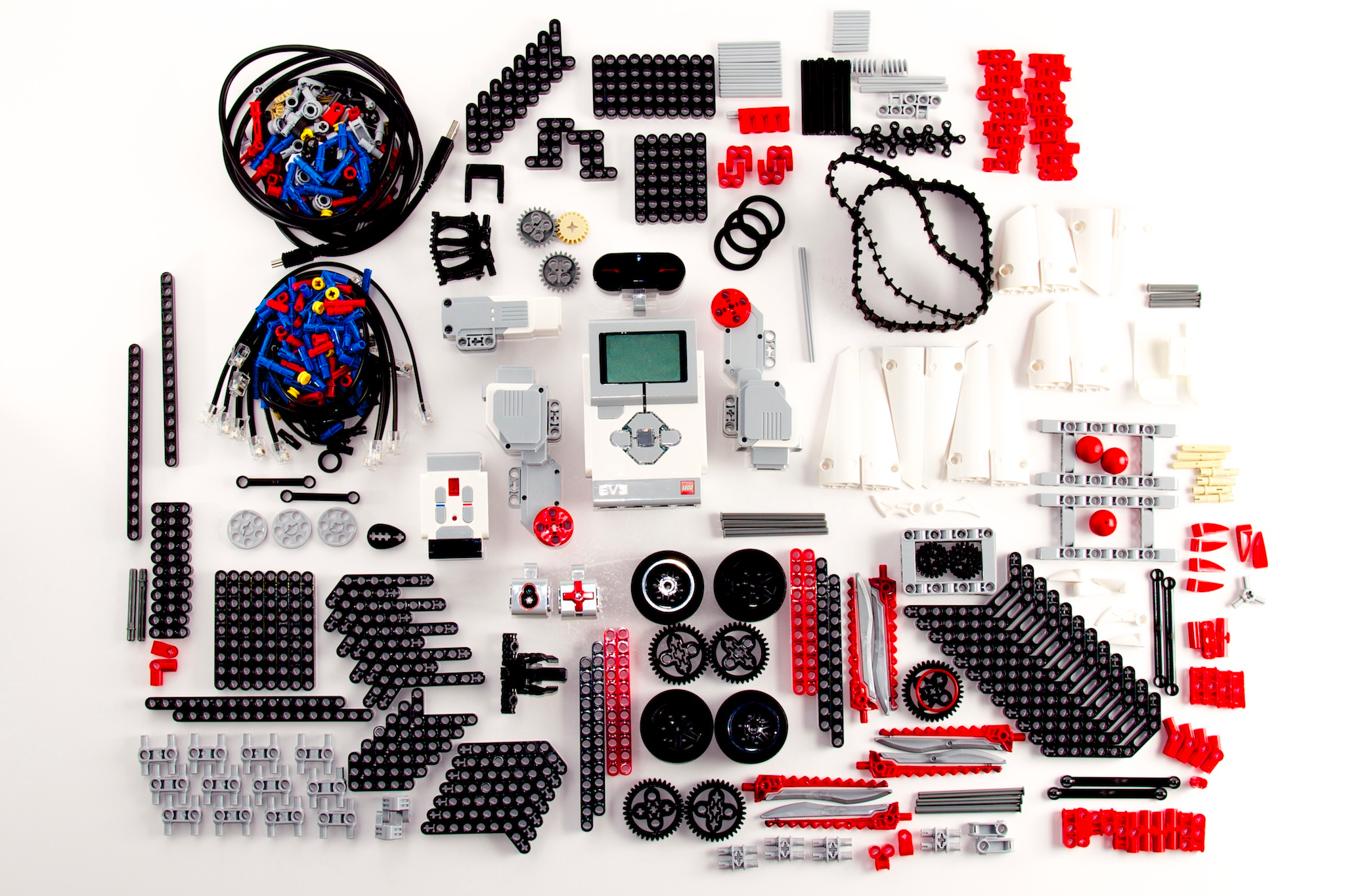 For hands on immersion experience in STEM and robotics, the EV3 is an ideal system.

Dragomanns offers:
2-day 
1 week
1 month

workshop programs.
Education  .  Technology  .  Languages
www.dragomanns.com
EV3  Education Set
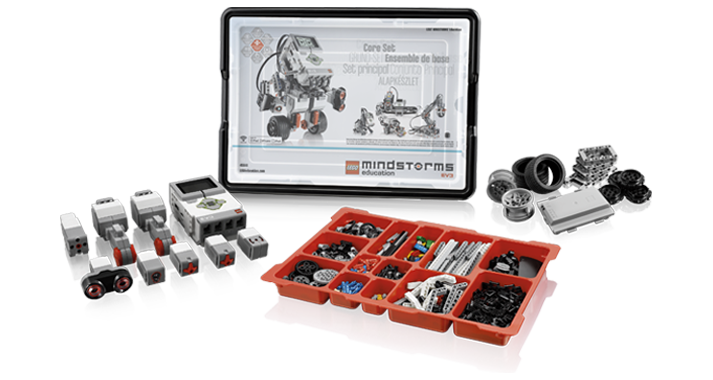 Education  .  Technology  .  Languages
www.dragomanns.com
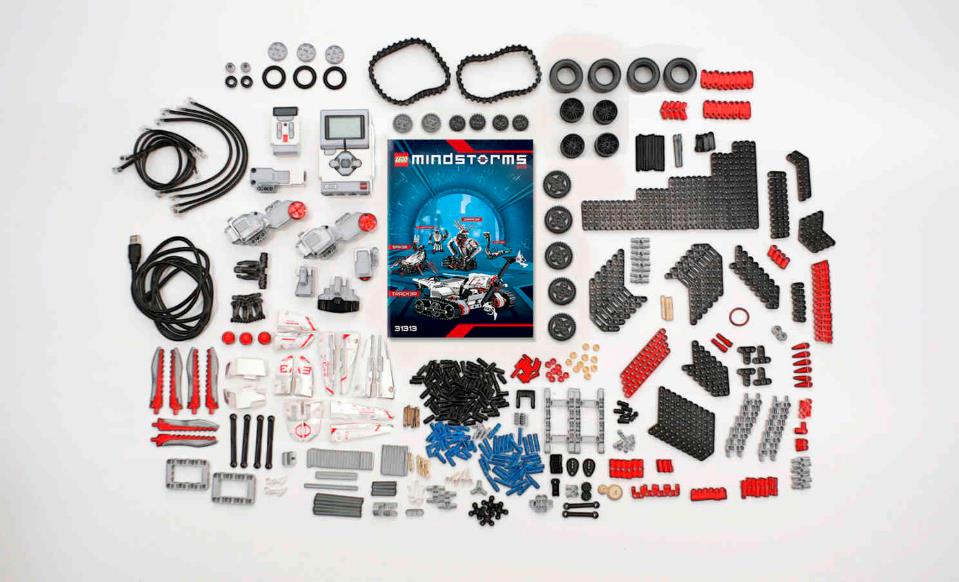 The EV3 retail set is available in the market for purchase, and also through Dragomanns…
Education  .  Technology  .  Languages
www.dragomanns.com
Intelligent Brick
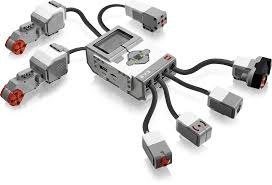 Sensors are inputs that provide data to the intelligent brick. 

Motors are outputs that move according to some program or code written by students.
Education  .  Technology  .  Languages
www.dragomanns.com
Programming Interface
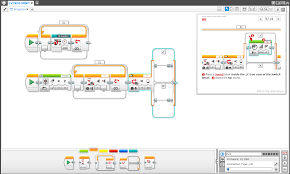 Education  .  Technology  .  Languages
www.dragomanns.com
Programming block colors
Action Blocks
Flow Blocks
Sensor Blocks
Data Operations
Advanced
Personalized
Education  .  Technology  .  Languages
www.dragomanns.com
Action Bricks
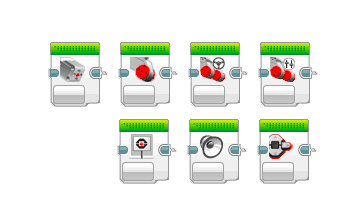 Education  .  Technology  .  Languages
www.dragomanns.com
Flow Control blocks
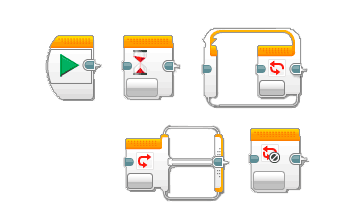 Education  .  Technology  .  Languages
www.dragomanns.com
Sensor  blocks
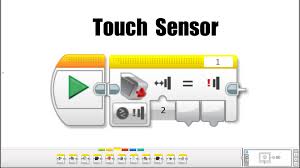 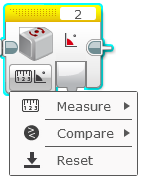 Education  .  Technology  .  Languages
www.dragomanns.com
Our workshop Mission :
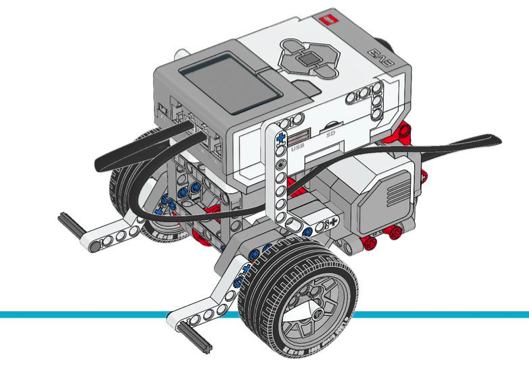 Build the basic educator robot.

Use & program 1 sensor & motor.
Education  .  Technology  .  Languages
www.dragomanns.com
The Lego Movie
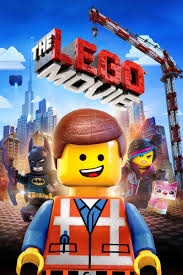 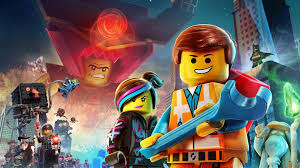 The word Lego was coined with an amalgam of ‘play’ and ‘good.’ It is important to have fun while learning.
Education  .  Technology  .  Languages
www.dragomanns.com